По-русски реально и виртуально Домашний русскийЛингвистическая сказка
Работу выполнили: Кутлимуродова Шахзода
                                         Отаханова Хуснора
Руководители : Рудякова К.А.
                                 Васенева О.В.
Лингвистическая сказка для детей мигрантов.
раст- и –рос
Жили – были два брата корни -раст- и –рос. Они жили в одном домике, жили дружно, никогда не ссорились и всю работу делили пополам. 
Рядом с ними по соседству проживали приставки, суффиксы и окончания. Все они дружили и любили ходить в гости друг к другу, пить чай и вести разные беседы.
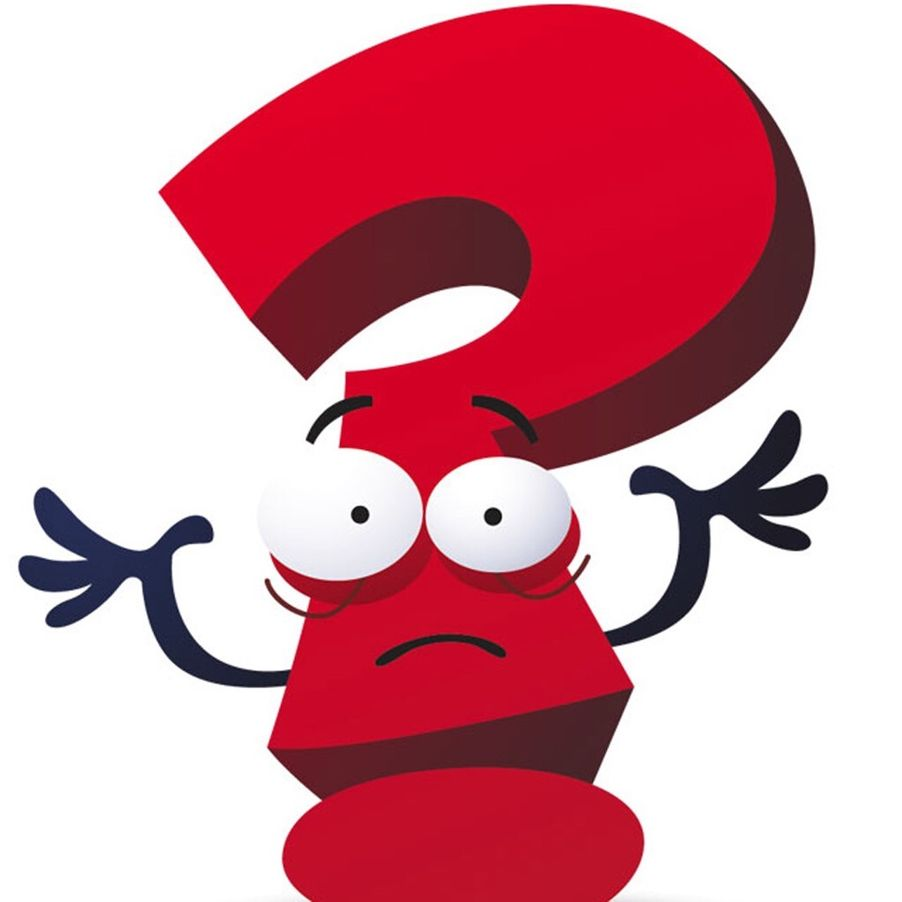 И вот однажды на такую беседу совершенно случайно, совсем из другой далёкой страны попал незнакомец – Вопросительный знак. За чаем он всегда задавал вопросы, ему всё время было что – то непонятно. И он постоянно путал братьев –раст - и –рос. Братьям надоело это и они решили объяснить ему всё раз и навсегда.
Они вышли из – за стола, выпрямились во весь рост и – раст – произнёс такую речь:- Посмотри на нас внимательно и запомни. Мой брат – рос - короче меня, а я длиннее на целую букву а, потому что у меня есть сочетание букв – ст-, а иногда _ст- чередуется с –щ - (ст//щ). Запомни это. Безударная гласная а пишется перед ст, щ, это моя гласная. Безударная гласная о пишется в корне –рос-, это гласная моего брата.
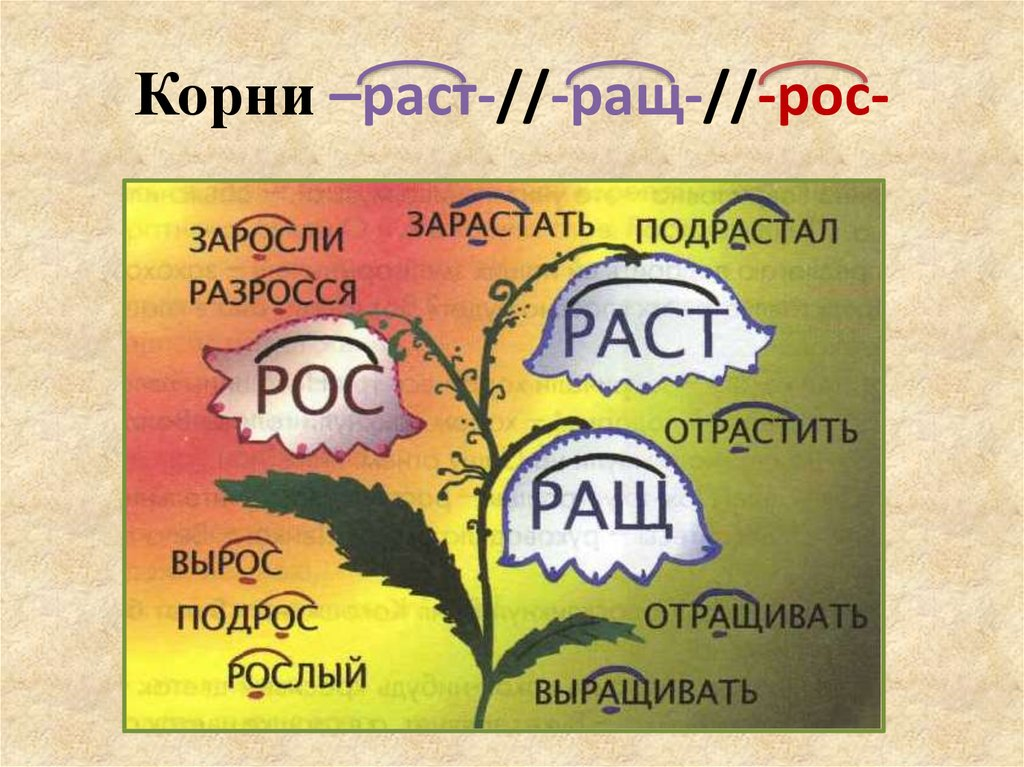 - Хорошо, это я понял, - сказал вопросительный знак – значит все слова, в которых встречаются корни – раст – и –рос-, подчиняются этому правилу.
- Совершенно верно – воскликнули корни. – Все они наши друзья, но есть такие, которые не хотят с нами дружить и не подчиняются нашему правилу, это слова росток, отрасль. Написание этих слов надо запомнить.
-Как это интересно, - сказал Вопросительный знак.- Я запомню и больше не буду вас путать.
- Вот и прекрасно! – закричали все и стали продолжать пить чай
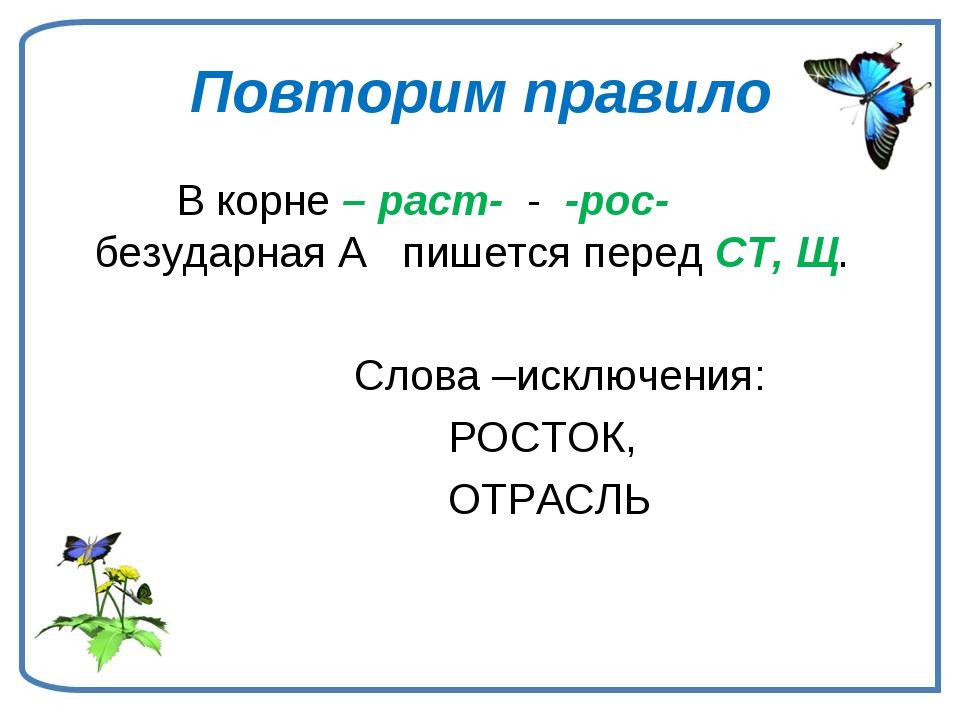